Consumer
1
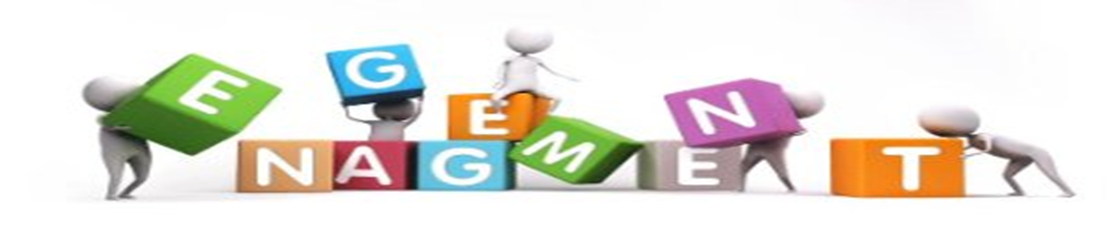 Consumer Relations Coordinator
Created 2011
Last update 2021
MHAG Version
2
Consumer Involvement at TRG
Consumer Involvement at The Resource Group (TRG) has been renamed Consumer Engagement to reflect the broader scope of activities and initiatives the department is conducting. 

The Resource Group defines “Consumer Engagement” as providing consumers with comprehensive education, opportunities, and information to allow them to become partners in their own care. 

Subrecipients are expected to engage clients in participating in decision-making related to the planning, implementation, delivery, and evaluation of services they access.
Consumer Engagement
3
“If you are planning for a year sow rice; if you are planning for a decade, plant trees; if you are planning for a lifetime educate people”-Chinese proverb
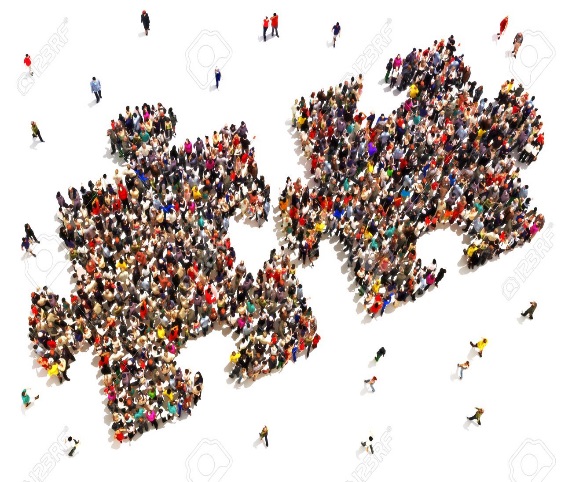 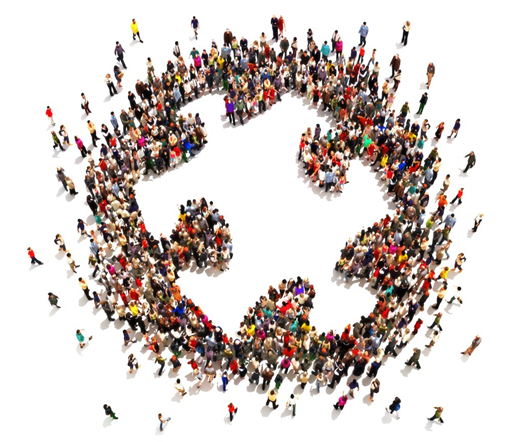 Health Literacy
Training
Staff
Consumer
Administration
To engage the consumers, you must TRAIN service providers and consumers
4
Titles That Reflect Respect
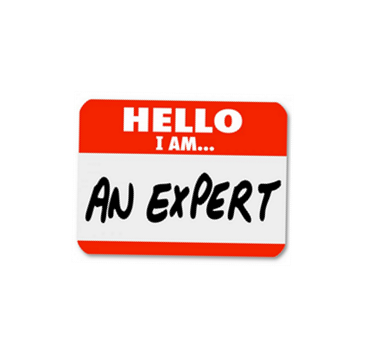 “People will forget what you said,
People will forget what you did 
But they will never forget 
How you made them FEEL ”
Maya Angelou
5
Engagement Spectrum
6
How do we treat our experts
7
Opportunities for Engagement
Opportunities include but are not limited to:

Client Satisfaction Surveys - both satisfaction with the delivery of service and experience in accessing the service.
Advocacy Boards – service/population/topic
Client Education/Meetings/ Focus Groups -Evaluations
Client Interviews (annual report) to assess knowledge of systems, services & programs
Problem Resolution process (grievance/complaints)
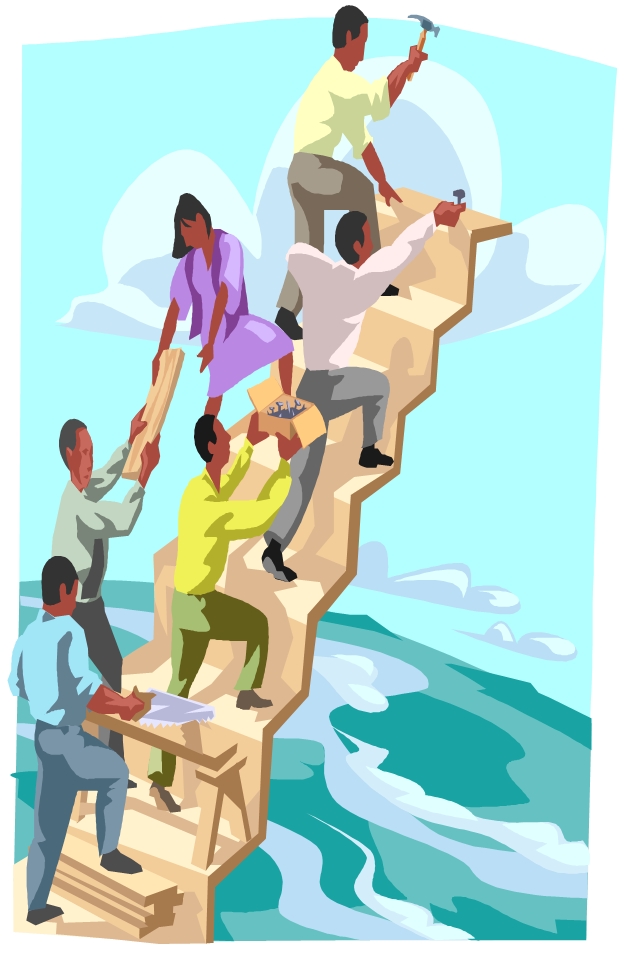 CE is meant to find out what works well and what improvements can be made to remove barriers to accessing care and services.
8
Reflective Policies & Proceduresand Reviews
“Organizations that incorporate community members with lived experience are better equipped to make their services more focused, efficient, integrated, culturally appropriate, and sustainable.”
9
The CE Compliance Continuum
“Tell me and I’ll forget; Show me and I may remember; involve me and I’ll understand”  - Chinese Proverb
10
Quality Leadership
Khalil Hassam
Khalil.Hassam@dc.gov
DC Health
Washington, DC
Successes I Share With Others
Ending Disparities
Culture of Quality – RW Provider
Culture of Quality – Health Department
COVID-19 Quality Framework
Ending Disparities
Ending Disparities
Lessons learned
It’s a marathon – from PCP data correction to VLS disparities 
Plant trees – CQII/HRSA in 2011
Wait and try the window – tried in 2016 and 2018
Continuous training
Be the wind beneath their wings
Games, games, games
Culture of Quality – RW Provider
90%+ VLS
96% RPR Screening
Wait time reductions
Improved customer experience
Monthly QM meeting with all but 2 staff
QIP in Performance Plans
Culture of Quality – RW Provider
Lessons learned
Set the tone from onboarding
Survey your all your customers (includes staff)
Be careful with what QI you require
Keep the rope tight
Ask for help
Culture of Quality – Health Department
In eight months…
QI 101 part of Administration onboarding
Framework for training all staff, QIP active in each Division
JIT training approach
Demystifying QI
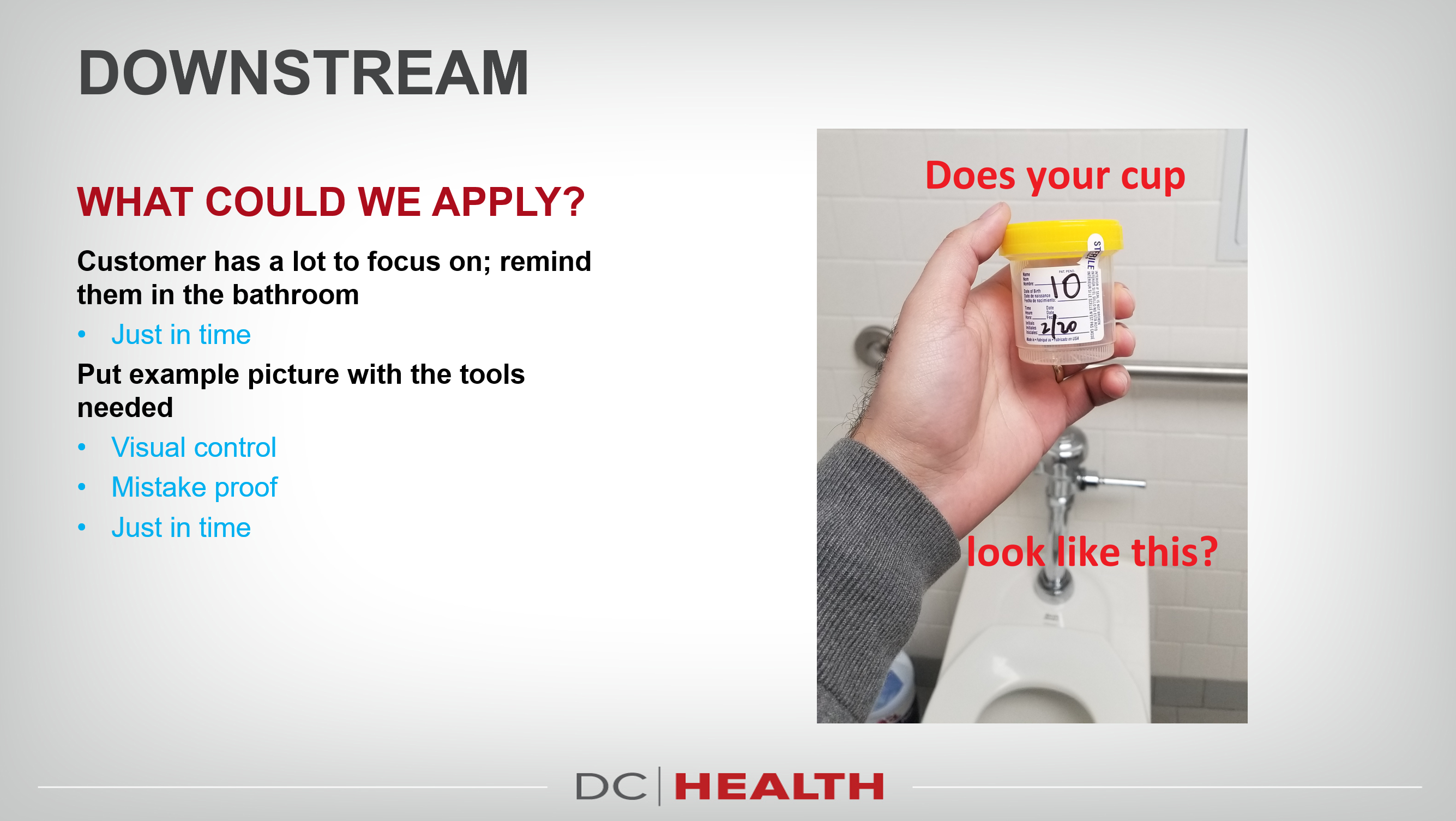 Culture of Quality – Health Department
Lessons learned
Dig the well on Day 1
Attack where they do not defend
Servant leadership
Quality must roll downhill
Make QI Personal – What ticks you off?
Simple Lean
COVID-19 Quality Framework
QM framework for Epi Investigations
Implementation and enhancement of
Home Testing
Home Visits
Exposure Notification
Immunizations
QM framework
Stood up scrum
Training
COVID-19 Quality Framework
Lessons Learned
Systems thinking
Asking the right questions
Blame the process
Be bold in creating value
Thank You
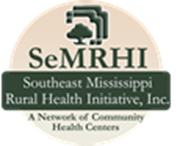 Achieving Viral Load Suppression in Youth Living with HIV in South Mississippi
Tonya Green, MPH, ACRN
Southeast Mississippi Rural Health Initiative, Inc. (SeMRHI)
Hattiesburg, MS  
December 16, 2021
Introduction
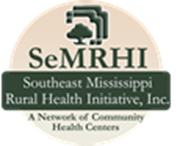 Mississippi is 1 of 7 states identified by the Ending the HIV Epidemic (EHE) initiative
Subpopulation with the lowest rates for viral load suppression and retention in care
Aim: By December 31, 2019, 85% of youth living with HIV will achieve a viral load suppression rate (VLS) of 75% or greater. 
Baseline VLS rate = 58.33% (July 2018)
Retention in care performance improvement (PI) project in 2017 revealed the following data:
VLS rate for youth = 55.26% (21/38)
17 were not suppressed
11/17 have been discharged (65%) as of December 2018
7/11 “lost to care”
4/11  “relocated”
Methods and Activities
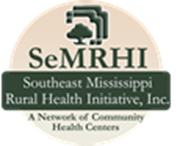 Identify youth who are not VLS on the daily huddle sheet
ECHO patient checklist
Consumers disclose potential barriers during  phone and/or face-to-face contact with case managers 
Health Literacy tool-Bead Adherence tool
Referrals to appropriate resources to address barriers, such as Behavioral Health and HOPWA 
New hire of additional RN Case Manager-September 2019 (completed) 
Two contract ID physicians for rotating weekly clinic-November 2019 (completed)
Bead Adherence Tool and ECHO Patient Checklist
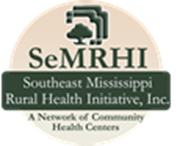 DATE: ______________
NAME ________________________CASEMANAGER _____________  MR# _____________ 
DOB __________ AGE __ PROVIDER ________________ 
BASELINE VIRAL LOAD ___________ DATE ___________     
MOST RECENT VIRAL LOAD __________ DATE __________ 
ACUITY LEVEL: ______BASIC ______ INTENSIVE ____MODERATE _____PRN
CONTACT FREQUENCY _____________________     NEXT APPT __________
 # OF MISSED APPTS IN PAST 12 MONTHS_____
ART REGIMEN: ________________________________________________ 
DATE OF LAST CONTACT ____________PHONE _____FACE-TO-FACE  _______ OTHER__________________
BARRIERS TO CARE ______________________________________________
BARRIERS TO ART ADHERENCE _______________________________________
ART DOSAGE REMINDERS: ____ PILL BOX ____PHONE REMINDER   ____OTHER ___________
INTERVENTIONS USED:
____ BEAD ADHERENCE TEACH BACK TOOL
____ MOTIVATIONAL INTERVIEWING
____ MONTHLY CONTACT WITH PATIENT
____TEACHBACK TOOL (BOOK)
 ____OTHER _______________________
Data Results 2018-2019
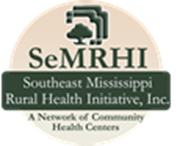 Data Results Post-Intervention
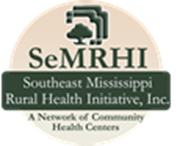 Lessons Learned
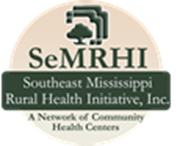 Successful interventions: 
Combination of completion of the ECHO Checklist with consumers (identify and address barriers) 
Bead adherence tool (visual tool/maturity level)
New ART rapidly suppresses VL and minimum side effects which contributes to daily ART adherence
Meet the patients where they are
Continue to address ongoing barriers to care: 
missed appointments 
lack of adherence to ART
failure to complete ADAP recert
newly diagnosed with high VL rates and behavioral health indicators 
fear of disclosing diagnosis to family
Challenges/Limitations
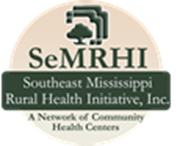 Patients’ challenges despite interventions: 
stigma 
behavioral health indicators
denial of diagnosis
maturity level
lack of support system-family unaware of diagnosis
 overwhelming social determinants of health
Clinic challenges: staff turnover and training new staff
Despite available support services, VLS was not achieved for some of the youth living with HIV at SeMRHI.
Sustainability of QI Interventions
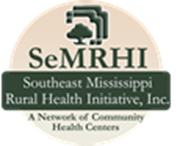 Use of bead adherence tool is now utilized for all PWH who are not virally suppressed 
Implemented new services in summer 2021 (delayed due to COVID-19 pandemic): 
Text messaging platform for case managers, 
Ride sharing services (Lyft)
Hired High-Risk RN case manager
Food bank/home-delivered meals: food items/grocery cards, household cleaning supplies and personal hygiene items
Pending hire: Linkage to care Social Worker
Participating in create+equity QI collaborative: PWH with substance use
Contact Information:
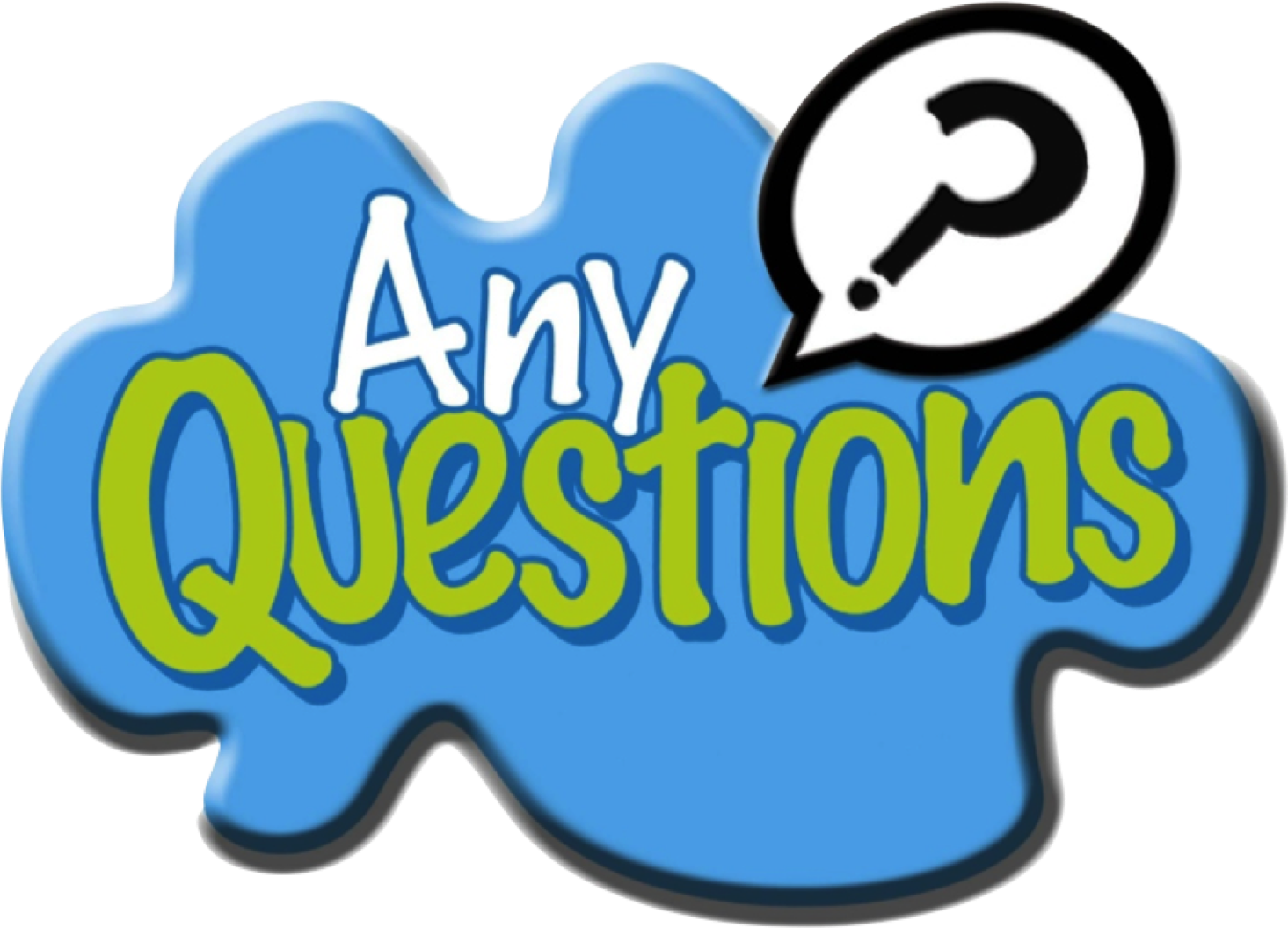 Tonya Green, MPH, ACRN
tgreen@semrhi.com
601-582-2619
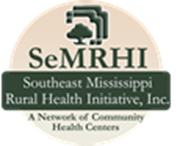